Article 7(4) du TCA
Évaluations des risques à l’exportation et violence fondée sur le genre

Présentation au programme de contrôle des exportations P2P de l'UE
Emma Tobin
Section du désarmement et de la non-prolifération, 
Ministère des Affaires étrangères, Irlande
Aperçu de la présentation :
Violence fondée sur le genre : concept et prévalence

Violence fondée sur le genre et commerce des armes

Nécessité d'un critère d'évaluation des risques en matière de violence fondée sur le genre

Article 7(4) du TCA

Réalisation d'évaluations des risques en matière de violence fondée sur le genre
Violence fondée sur le genre : Concept
« La violence fondée sur le genre fait référence à des actes préjudiciables dirigés contre une personne en raison de son genre. Elle est enracinée dans l'inégalité entre les genres, l'abus de pouvoir et les normes néfastes. »

Définition du CDHNU

 « La violence fondée sur le genre est une violence dirigée contre une personne en raison de son genre ou une violence qui affecte de manière disproportionnée les personnes d'un genre particulier. »

Commission européenne
La violence fondée sur le genre comme sujet de préoccupation
Prévalent dans les situations de conflit et de non-conflit

Affectant les hommes, les femmes, les garçons et les filles

Un impact disproportionné sur les femmes dont un tiers ont été victimes de violence fondée sur le genre au cours de leur vie

Les personnes trans subissent des violences fondées sur le genre à des niveaux atterrants
La violence fondée sur le genre en tant que problème transversal ayant un impact sur la paix et la sécurité, l'égalité des genres et le développement

Programme de développement durable à l'horizon 2030 et Objectifs de développement durable (ODD)

Programme « Femmes, Paix et Sécurité »

Agenda pour le désarmement du Secrétaire général de l'ONU
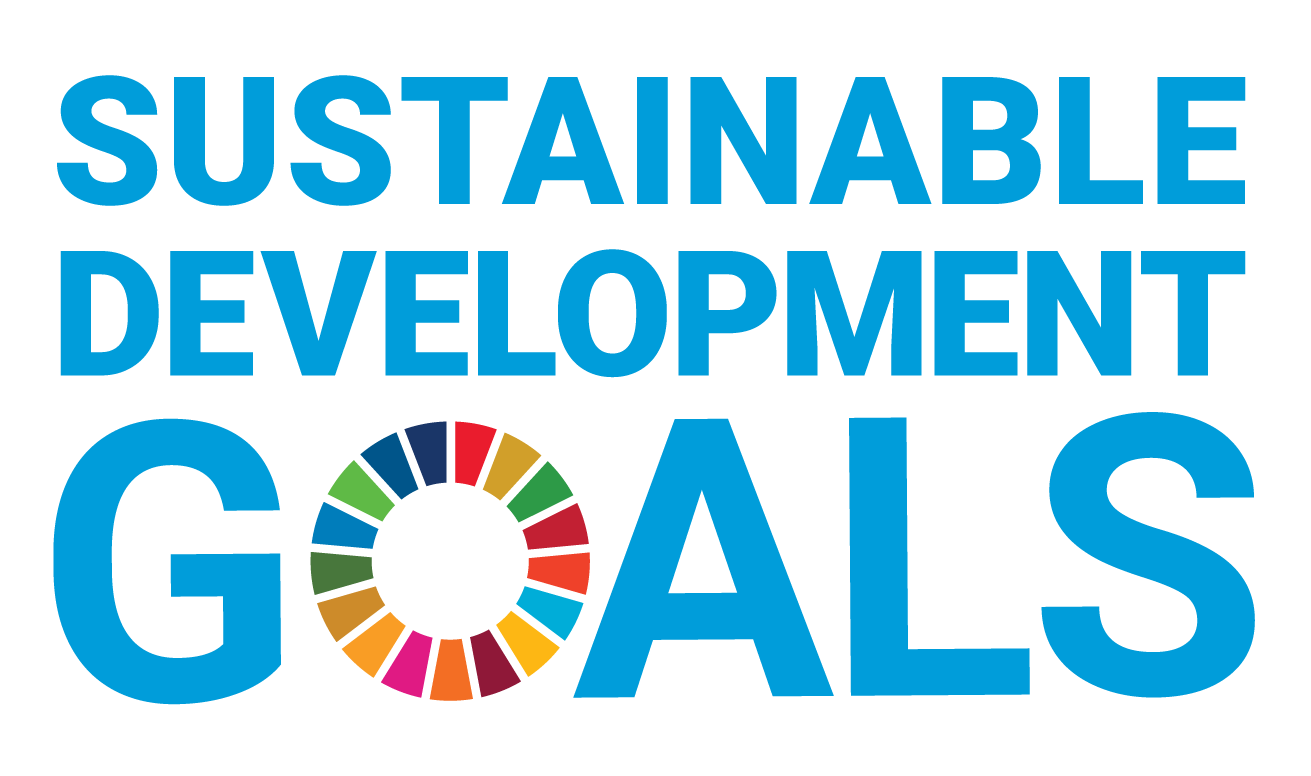 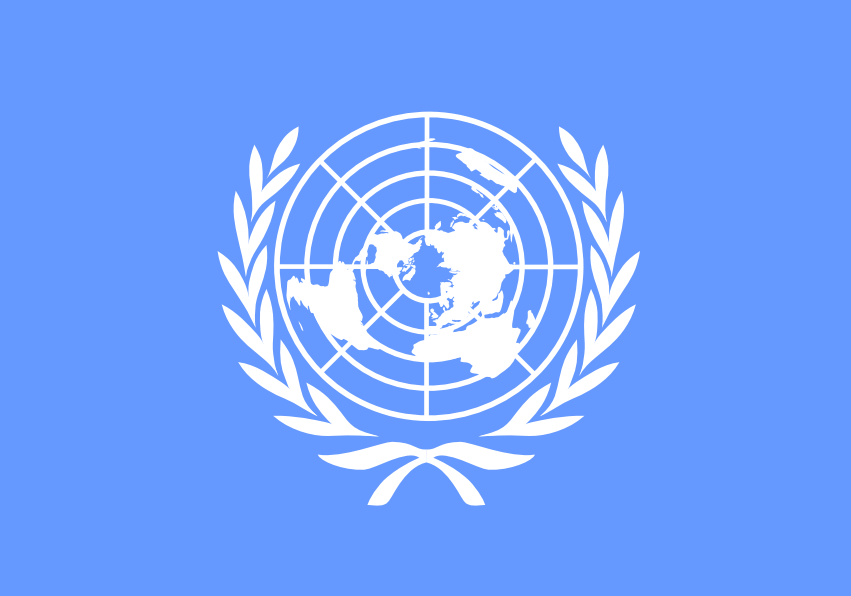 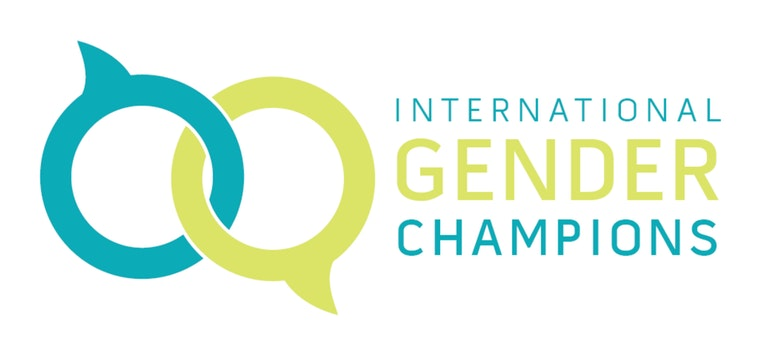 Violence fondée sur le genre et commerce des armes
Fortes corrélations entre les armes et la violence fondée sur le genre

Ce lien a été expressément reconnu pour la première fois dans un traité relatif aux armes, le TCA

Armes légères et de petit calibre les plus fréquemment impliquées, mais toute arme couverte par le TCA peut être utilisée pour commettre des violences fondées sur le genre

La menace d'utilisation est suffisante pour porter atteinte aux droits de l'homme
Prévalence de la violence fondée sur le genre
Des changements de politique ont permis de réduire l'incidence des homicides domestiques chez les femmes (États-Unis/Australie)

Rapports des Nations Unies et des ONG locales concernant les flux d'armes illicites et la violence fondée sur le genre et sexiste contre les femmes et les filles

Évaluation de l'ONUDC de 500 000 armes légères et de petit calibre (ALPC) utilisées dans des milliers de cas de violence fondée sur le genre sur une période de 6 ans

Armes et menaces de violence utilisées pour restreindre l'accès à l'éducation 

Il a été reconnu que des mesures sont nécessaire pour aborder ces relations
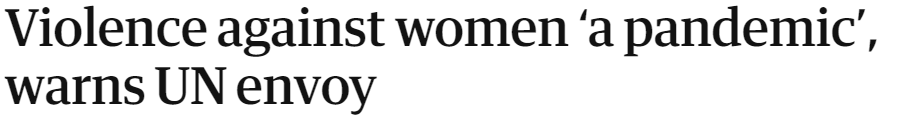 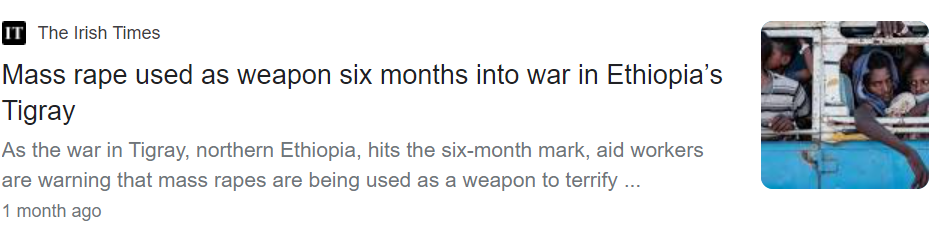 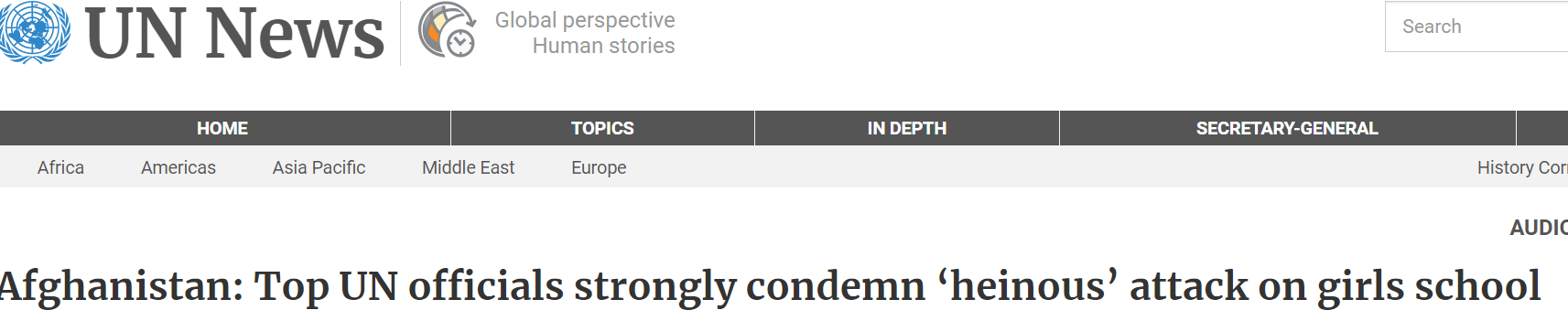 Évaluations des risques à l’égard des contrôles à l’exportation
Les contrôles à l'exportation en tant qu'élément central du respect des obligations internationales des États 

L'un des outils les plus puissants à notre disposition pour lutter contre le détournement illicite et la prolifération des armes

Évaluations des risques par rapport à la destination, à l'utilisateur final et à l'utilisation commune

Violences fondées sur le genre historiquement non prises en compte
La violence fondée sur le genre en tant qu'évaluation des risques
La violence fondée sur le genre peut se présenter largement et de nombreuses manières différentes, à la fois évidentes et discrètes

Défis engendrés par la sous-dénonciation de la violence fondée sur le genre en raison de facteurs sociaux et structurels

Les données peuvent être incomplètes et peu fiables

Lorsque des crimes sont signalés, ils ne sont pas toujours ventilés par sexe ou par genre

Les actes non explicites de violence fondée sur le genre peuvent être totalement absents
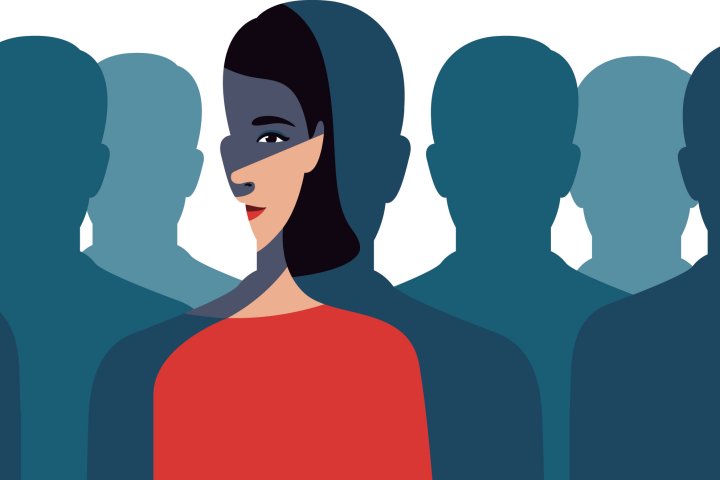 Article 7(4) du Traité sur le commerce des armes
L'État partie exportateur, en procédant à cette évaluation, doit tenir compte du risque lié aux armes classiques visées à l'article 2 (1), ou des éléments visés à l'article 3 ou à l'article 4 utilisés pour commettre ou faciliter des actes graves de violence fondée sur le genre ou des actes graves de violence à l’égard des femmes et des enfants.
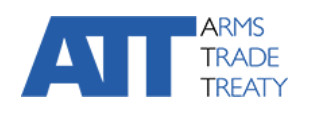 Interprétation 7(4)
L'article 7(4) doit être pris en considération dans le contexte plus large de l’article 7

Exigence d'évaluation des exportations de l'article 7 pour : « évaluer la possibilité » que l'exportation soit utilisée pour « contribuer ou compromettre la paix et la sécurité » ou pour « commettre ou faciliter une infraction grave » du droit international des droits de l'homme ou du droit international humanitaire

Les infractions n'ont pas besoin d'être généralisées et systémiques pour être de nature grave

Dans certains cas, les actes de violence fondée sur le genre peuvent constituer des crimes de guerre et doivent être considérés comme faisant partie intégrante de l’article 6.
Interprétation 7(4)
La valeur de l'article 7(4), réduisant la tendance à négliger la violence fondée sur le genre

L'article 6/7 met en lumière que la violence fondée sur le genre constitue une violation des droits de l'homme qui mérite une attention particulière

Elle devrait également être considérée dans le contexte du transit ou du transbordement (article 9) et du détournement (article 11)

« Commettre ou faciliter »
Réalisation d'évaluations des risques en matière de violence fondée sur le genre
Quatre matières à connaître :
Idées fausses concernant la violence fondée sur le genre
Accès à l'information
Évaluations trop générales
Identification des informations appropriées
Mettre en œuvre des évaluations en matière de violence fondée sur le genre
Mesures permettant d’aider à résoudre ce problème :

Formation sur le genre, la violence fondée sur le genre et sur les exportations

Mobilisation du secteur géographique

Évaluations non statistiques : protections juridiques, activisme, etc.

Signalements locaux
Ressources utiles
Questionnaire d'évaluation et revue du Centre Stimson

Le dossier des droits de l'homme de l'exportateur et de l'utilisateur final

La violence fondée sur le genre dans l'État bénéficiaire

Lien entre cette exportation et le risque de violence fondée sur le genre
Approche irlandaise en matière d’évaluations de la violence fondée sur le genre
Le Programme « Femmes, Paix et Sécurité », l'intégration du genre dans la politique étrangère, et le genre et le désarmement. 

Standardisation de l'égalité des genres et considérations relatives à la violence fondée sur le genre

La position commune de l'UE - La violence fondée sur le genre selon les critères deux et trois 

Approche collaborative et concertation concernant les observations avec les secteurs géographiques

Offre de formation sur les licences d'exportation
Merci
Sources :
Désarmement | Champions internationaux du genre
« The Arms Trade Treaty’s Gender-Based Violence Risk Assessment » (Évaluation des risques en matière de violence fondée sur le genre du Traité sur le commerce des armes) • Stimson Center
Control arms : GBV-practical-guide_ONLINE.pdf (controlarms.org)